РЕДУКЦИЯ ГЛАСНЫХ В СПОНТАННОЙ РЕЧИ (НА МАТЕРИАЛЕ БРИТАНСКОЙ ПРОИЗНОСИТЕЛЬНОЙ НОРМЫ)
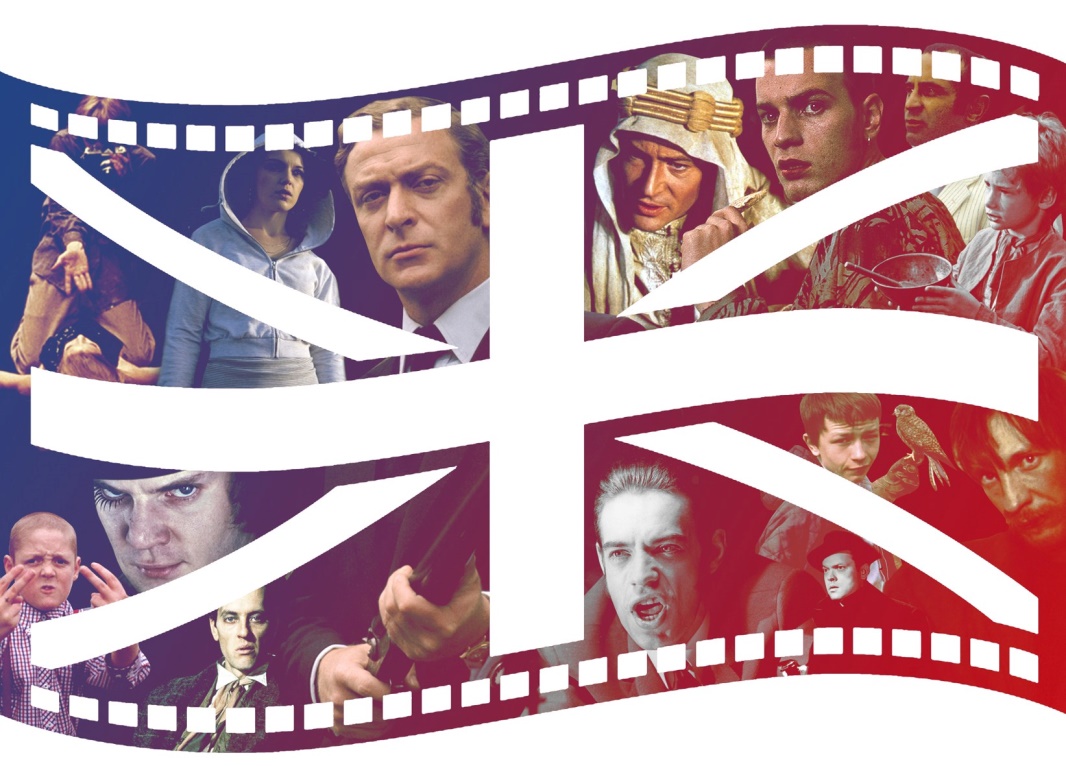 На сегодняшний день интерес языковедов привлекает беглая речь носителей национальных вариантов английского языка.
Измерение количественных показателей формантных характеристик гласных звуков свидетельствует о стремительных изменениях, произошедших в английском вокализме за последнее столетие.
В данной работе предметом исследования является редукция гласных в непринужденной речи, объектом исследования – спонтанная речь носителей британской произносительной нормы.
Целью исследования является анализ редукции гласных в речи британцев-участников юмористического ток-шоу «Шоу Грэма Нортона».  
Задачи:
рассмотреть фонологические механизмы возникновения редукции;
классифицировать редуцированные переменные в речи информантов согласно разработанным системам классификации;
сравнить природу редукции гласных в английском и русском языках.
гласные
монофтонги
дифтонги
Дифтонгоиды                            Трифтонги
Редукцией гласного называют ослабление звука в безударном положении. 
Гласный в безударном слоге воспринимается как очень короткий, слабый или нечеткий. 
Безударный гласный ассоциируется с центральным [ə] или близким к центру вокалического пространства [ɪ], реже [u]/[ʊ], с некоторыми дифтонгами ([əʊ], [aɪ])
Чем менее подготовленной и официальной является речь информанта, тем чаще безударные гласные будут подвергаться количественной (ослабление артикуляции) и качественной (отсутствие звука) редукции.
В быстром темпе непринужденной речи встречается как качественная, так и количественная редукция, что проявляется не только в приближении безударного гласного к нейтральному [ə], но и в выпадении гласного (zero reduction). Как правило, в последовательностях «ударный слог + безударный слог1 + безударный слог2»  и «безударный слог1 + ударный слог (+ безударный слог2)» выпадает первый безударный слог.
В русском языке первый предшествующий ударному или следующий за ударным слог будет редуцирован менее, чем второй и третий (если таковой имеется), т. е. редукция происходит по динамике постепенного затухания, тогда как в английском языке обязательно чередование ударного и безударного слога (в беглой речи возможно чередование одного ударного и двух одинаково редуцированных гласных), чем мотивируется появление двойного ударения в быстрой речи не только в многосложных словах, но и в фонетическом слове, представляющем собой фразовый глагол, существительное и местоимение с предлогом, а также иные комбинации самостоятельных частей речи со служебными.
На современном этапе развития общества первостепенной задачей обучения английскому языку является не только выработка навыка грамотного построения высказывания и владение нормативной формой произношения, но и понимание беглой речи носителя языка. В частности, актуальным является умение различать национальные варианты английского языка. Для того чтобы звучать естественно и максимально приближенно к носителю языка, требуется практическое освоение закономерностей коартикуляции и процессов, происходящих на сегментном уровне фонетического строя.
Спасибо за внимание!